«Титаны Возрождения»
Урок-семинар
Микеланджело Буонарроти
Презентацию подготовили:
Калинина Мария,
Гарда Юлия,
Назарова Мария,
Нуралиева Жумагул,
Шашаева Ольга. 
Руководитель проекта: Серова Т. А.,
преподаватель истории изобразительного искусства
Москва, 2015
1475-1564
Микеланджело Буонарроти
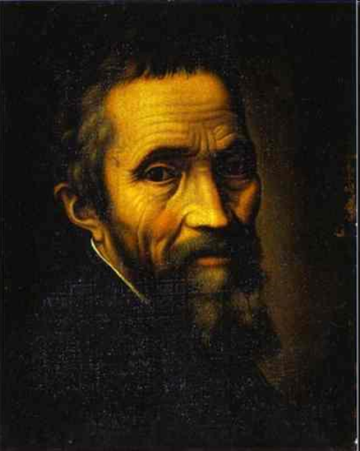 «Микеланджело… создал такой образ человека, который может подчинить себе землю, и кто знает, может быть, больше, чем землю!»
Бернард Бернсон
«Пьета».  Ватикан.  Собор  Святого  Петра
Свой  первый  шедевр  Микеланджело  создал,  когда  ему  было  25   лет.  Это  была  знаменитая  «Пьета» (высота скульптуры 174 см, мрамор),  изображающая  горе  Богоматери, скорбящей  над  телом  убитого  сына.
Это  монумент  героической  личности.  Давид – величественный  и  прекрасный  юноша,  исполненный  отваги  и  силы.  Он  спокоен,  но  готов  сразиться  со  злом,  уверенный  в  своей  правоте.
«Моисей»  (1513 – 1516) – одна  из  самых  прославленных  статуй  Микеланджело.  Грандиозная  по  своим  размерам  (около  2.5  м  в  высоту).
Сохранился  только  один  вполне  достоверный  образец  станковой  живописи  Микеланджело:  знаменитое  тондо  (круглая  картина)  «Мадонна  Дони»  (1504 - 1505).
Роспись  потолка  Сикстинской  капеллы
Более  4  лет  труда,  требовавшего  почти  сверхчеловеческого  духовного  и  физического  напряжения.
Среди  сюжетных  росписей  наибольшей  славой  пользуется  «Сотворение  Адама».
Фрагменты  росписи  потолка  Сикстинской  капеллы  в  Ватикане
«Эритрейская Сивилла»
«Ливийская Сивилла»
Уже  в  старости  Микеланджело  было  вновь  суждено  вернуться  к  росписям  Сикстинской  капеллы:  на  этот  раз  он  написал  на  стене  фреску  «Страшный  суд»  (200  кв.  м).
Усыпальница  Медичи.  Скульптура  «Ночь»
Почти  15  лет  работал  Микеланджело  над  усыпальницей   Медичи  во  Флоренции.  «Печаль  разлита  здесь  во  всем».
Мощные  изваяния  в  капелле  Медичи  выражают  не  скрытые  силы  человека,  не  напряженную  волю,  не  бурный  темперамент,  а  томление,  усталость  и  грусть.
Лестница  библиотеки  Лауренцианы
Хотя  Микеланджело  поздно  обратился  к  архитектуре,  он  и  в  этом  искусстве  прославил  свое имя.
Купол  собора  Святого  Петра  в  Риме
Купол  собора  святого  Петра  в  Риме -  венец  архитектурного  творчества  Микеланджело.
Последователи МикеланджелоБенвенуто  Челлини «Персей». Якопо  Пантормо «Снятие с креста» . Джамболонья «Похищение сабинянок»
Какая из этих работ была выполнена первой ?
1.Скульптура  «Давид»                    2.Статуя  «Моисей»


                          3.Скульптура  «Пьета»
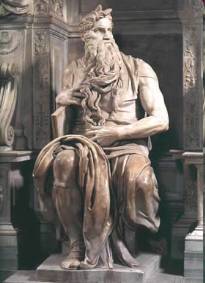 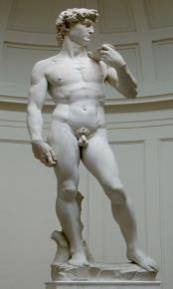 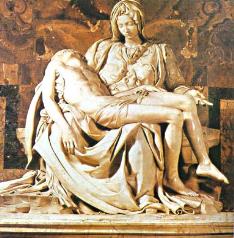 Сколько лет работал Микеланджело над росписью Сикстинской капеллы?
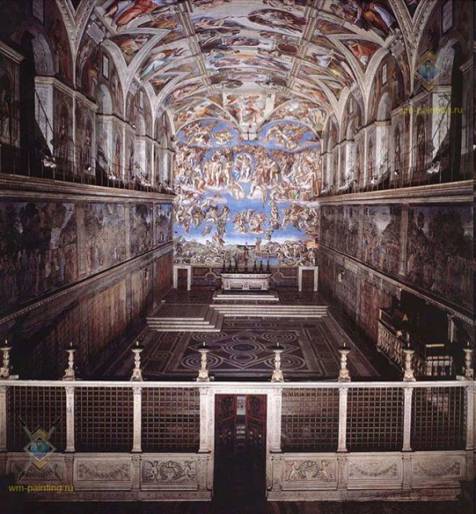 6лет
8 лет
4 года 
2 года
Какова высота скульптуры «Давид»?
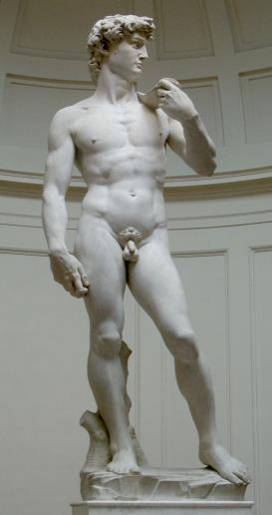 547 см
 258 см
 676 см
 849 см
В каком городе расположена площадь Капитолия?
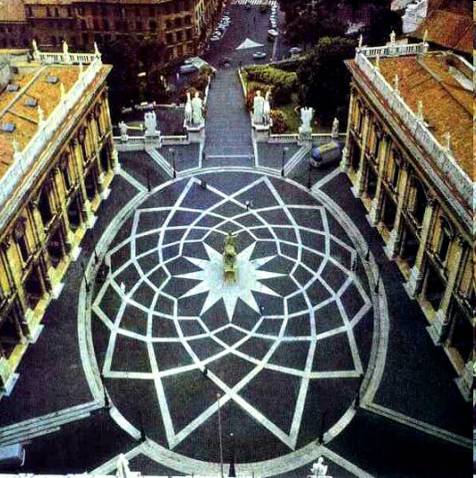 в Ватикане
в Риме
Во Флоренции
Литература и Интернет ресурсы:
1. С.Королева. Микеланджело. Серия "Великие художники". - М.: "Директ - Медиа", 2010
2. Л.Д. Любимов. Искусство Западной Европы. - М.: "Просвещение", 1996
3. Л.Г.Емахонова. Мировая художественная культура. –М.: «Академия», 2010.
4. ru.wikipedia.orgМикеланджело 
5. citaty.su›kratkaya-biografiya-mikelandzhelo 
6. mikelangelo.ru
Спасибо за внимание!